Notre séjour en Irlande
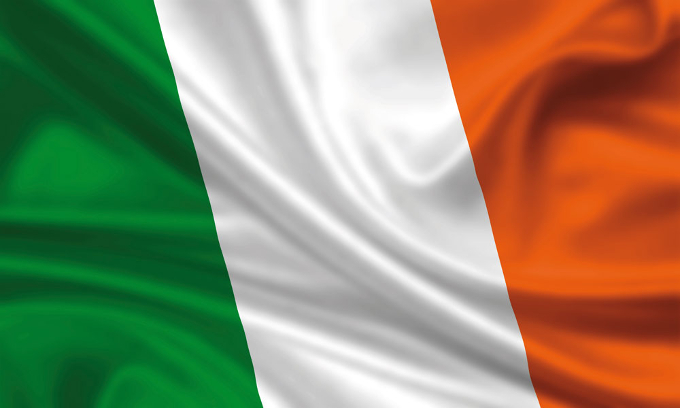 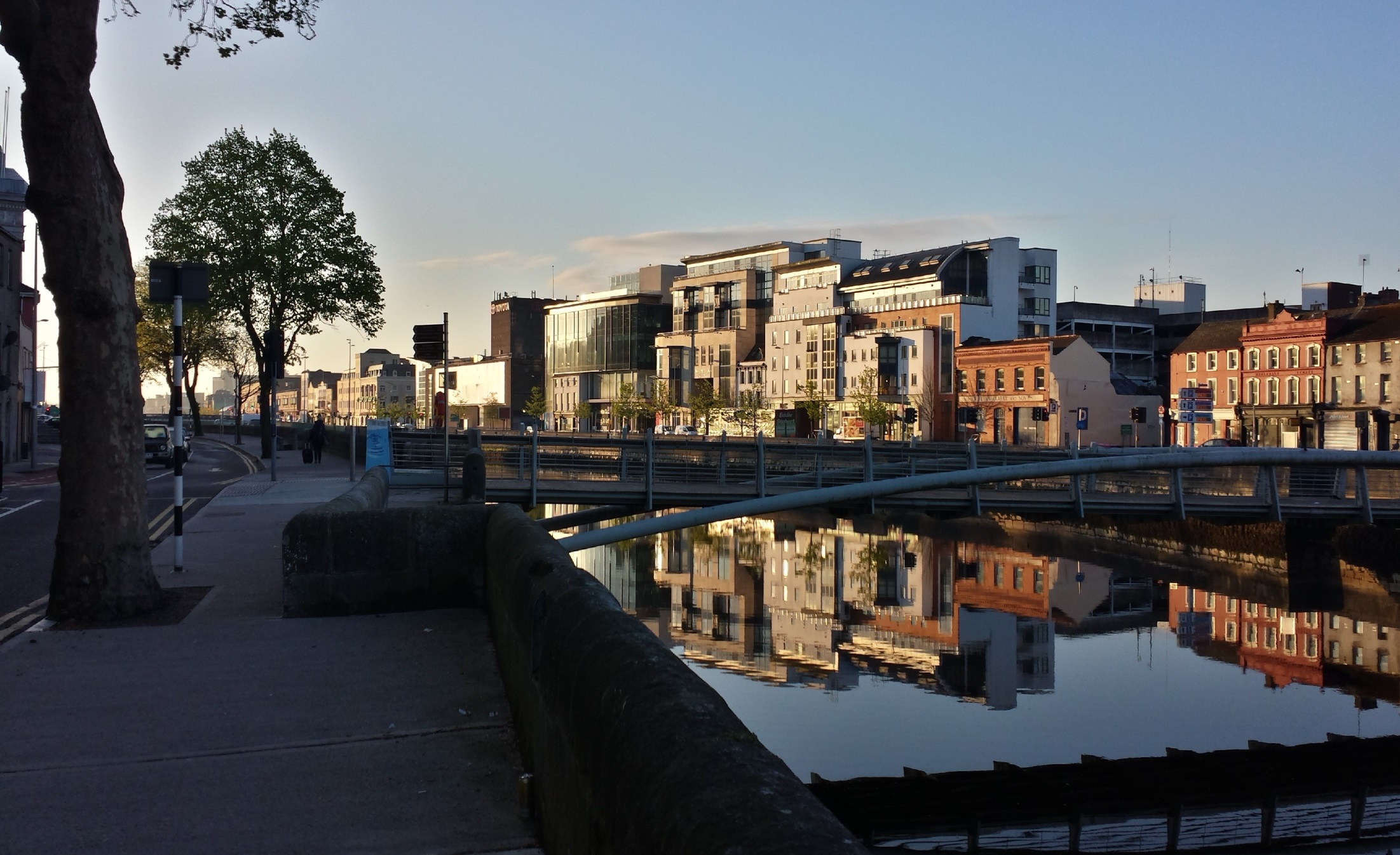 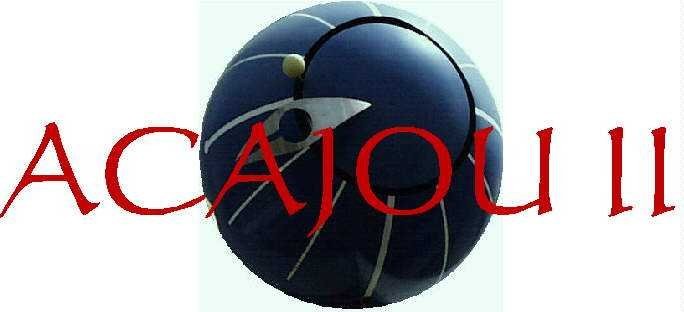 BTS AVA
BTS ATI
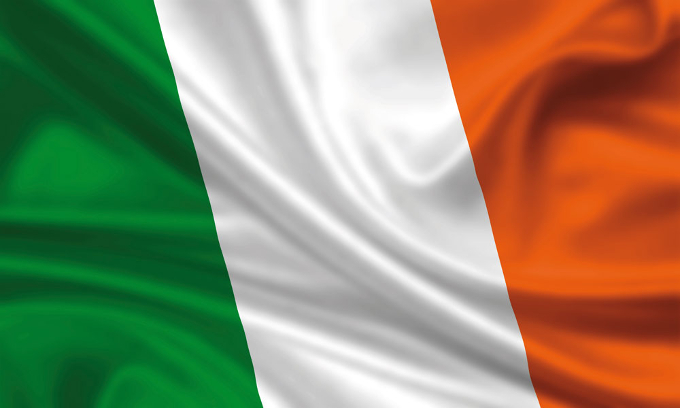 L’Irlande
St Patrick Street
(Cork)
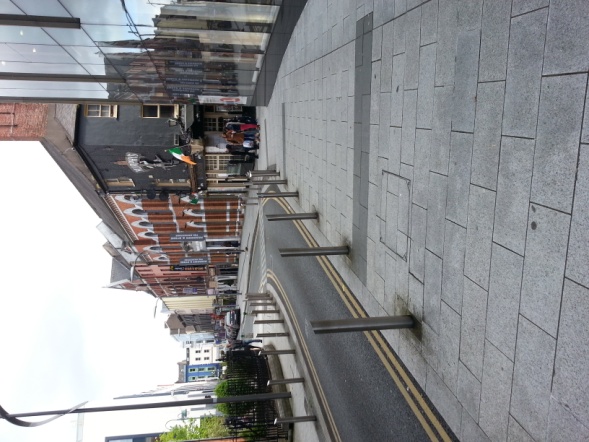 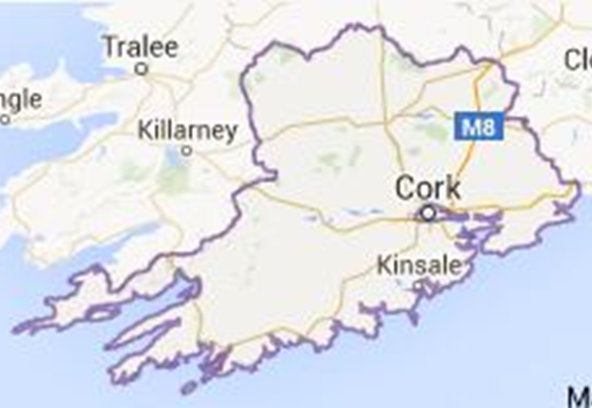 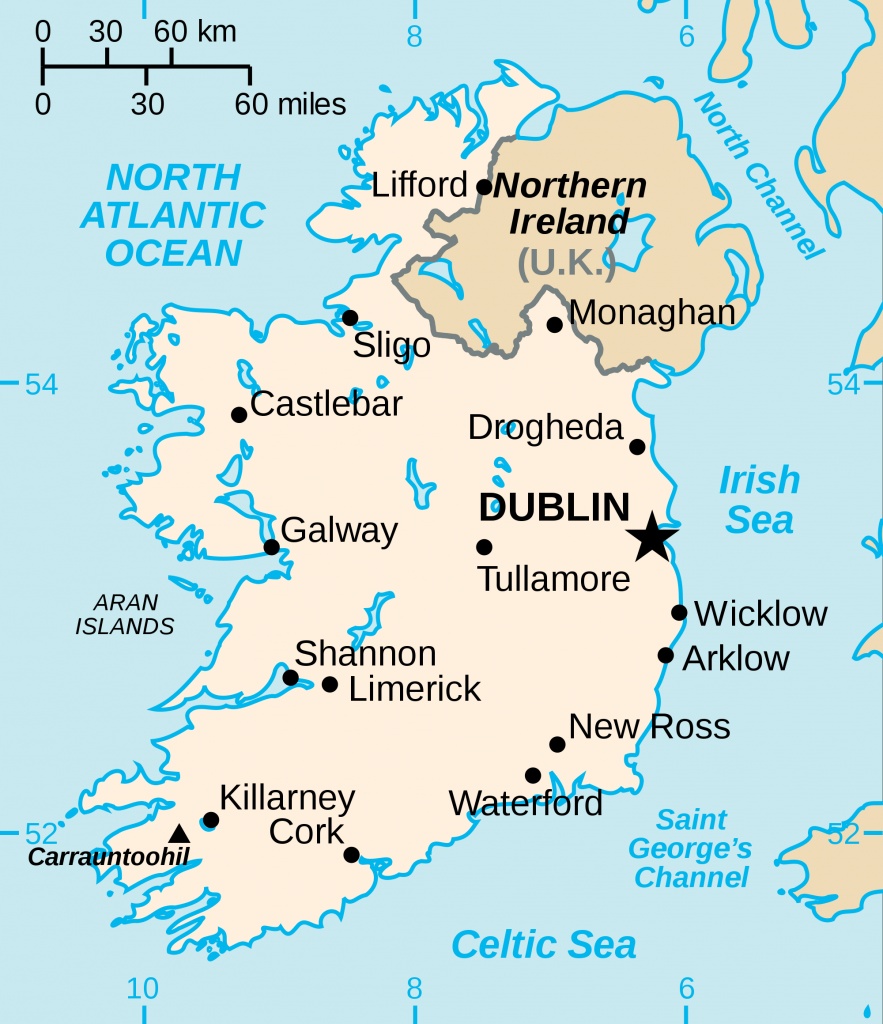 English market
(Marché de Cork)
L’Irlande
81 638km2
5 900 000 hab

Cork
37,3km2
120 000 hab
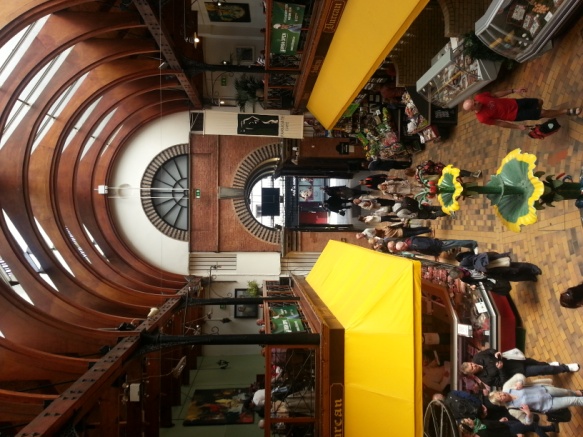 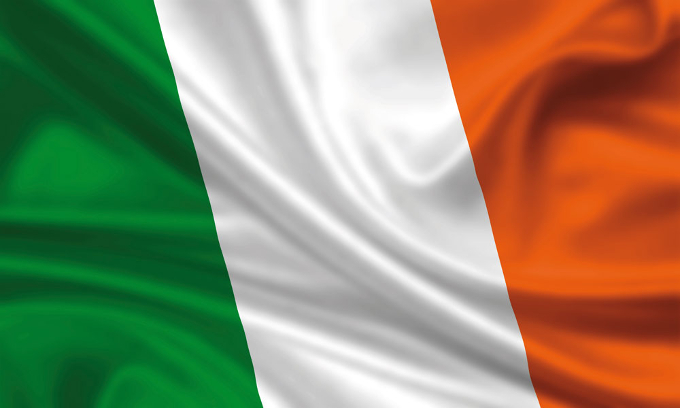 LA VIE EN IRLANDE
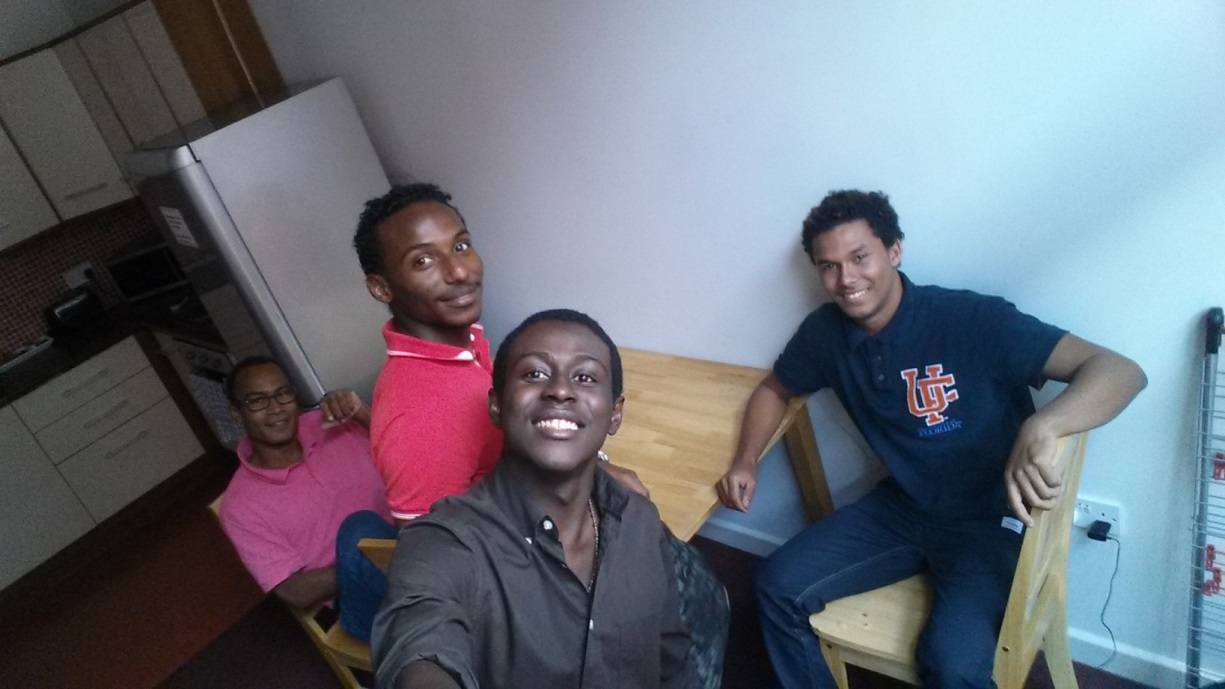 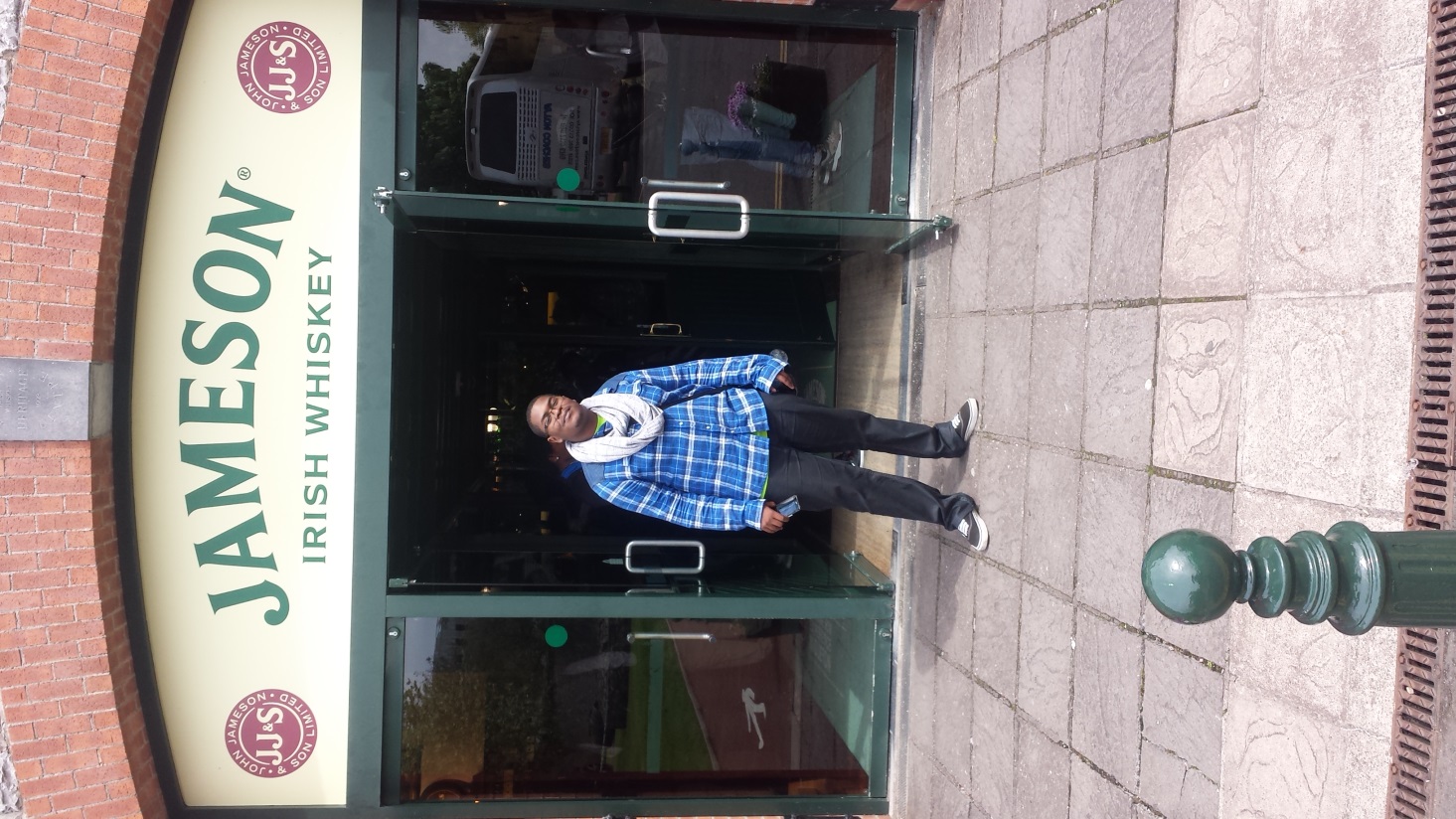 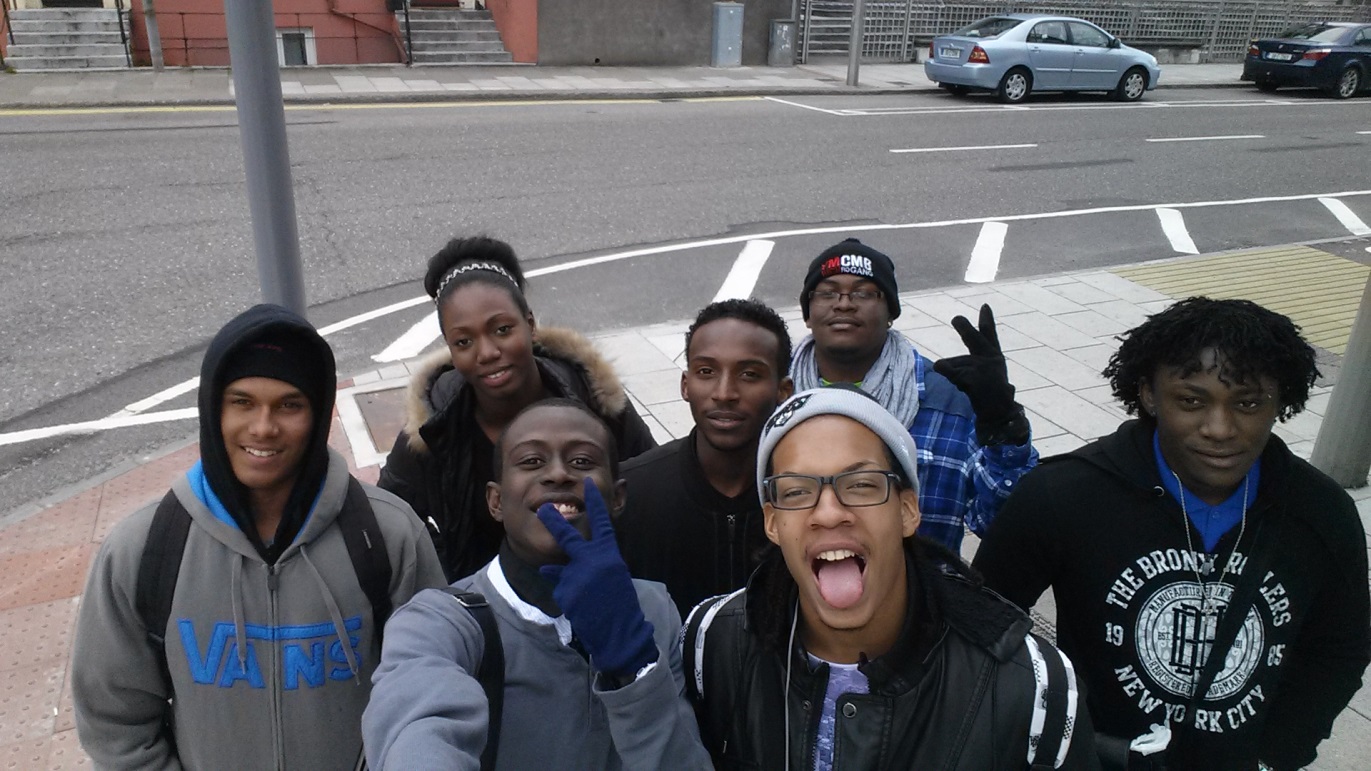 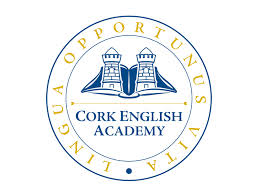 Les cours à la Cork English Academy
Du lundi au vendredi à partir de 9h
Des tests d’évaluation  chaque vendredi
Des cours avec des élèves de même niveaux 
Des enseignants à l’écoute et très pédagogues
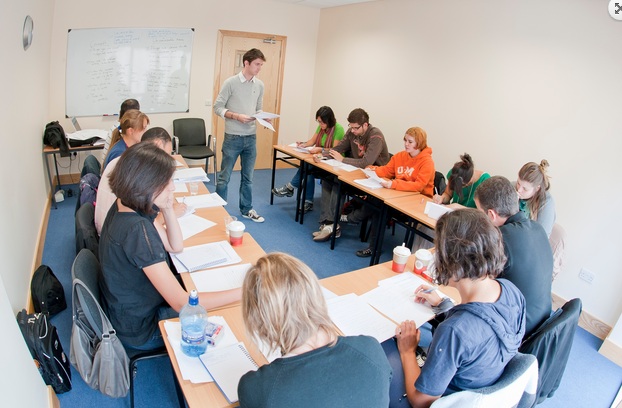 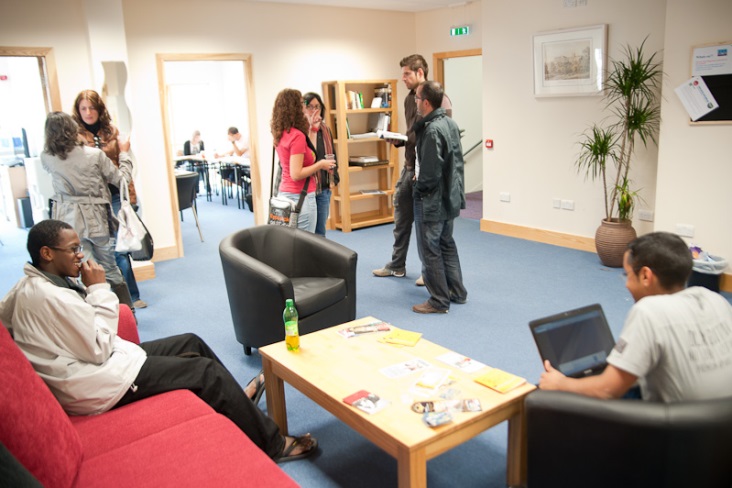 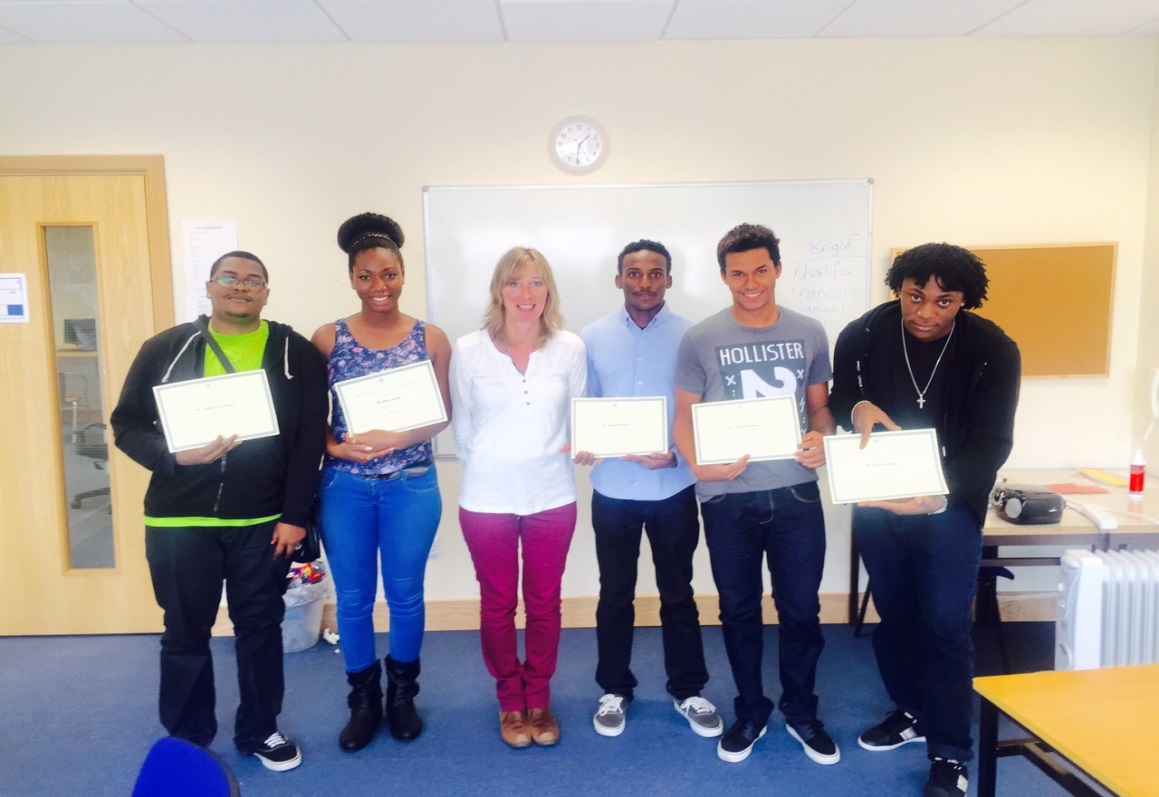 Le groupe Kearys
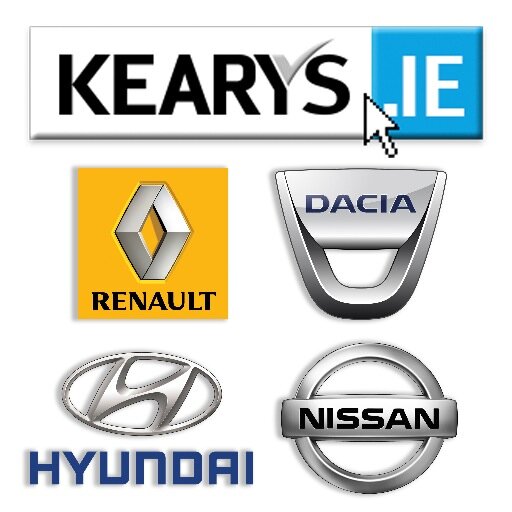 A été créé en 1985 par Bill KEARY
Est maintenant devenue une SARL de plus de 300 salariés 
 7 marques distribuées dans 3 villes du comté de Cork
Distribue 3 des 10 marques les plus vendues en Irlande
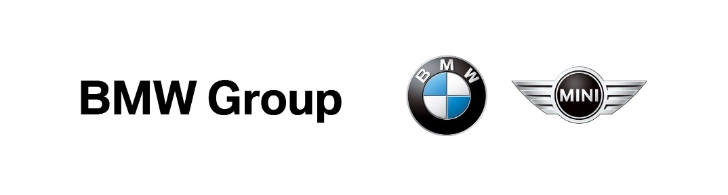 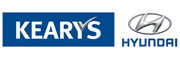 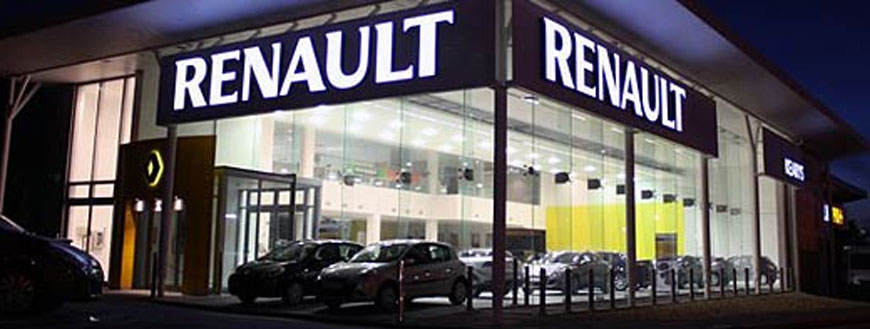 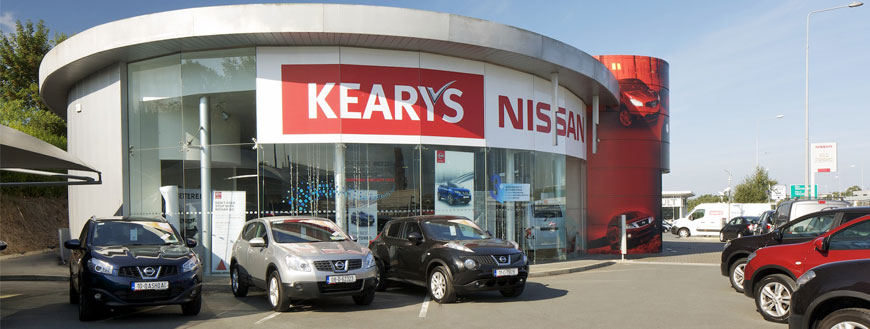 Postes occupés:
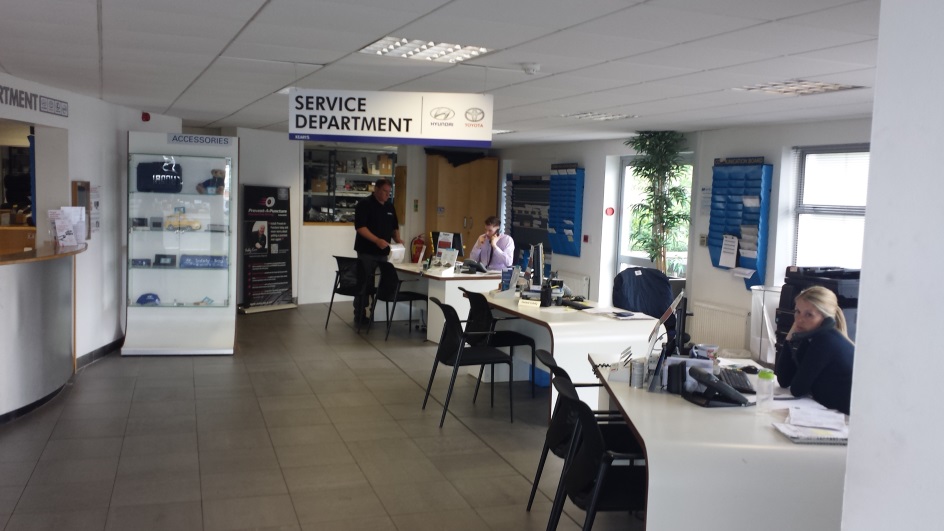 Réceptionnaire 
Technicien 
Magasinier 
Directeur SAV
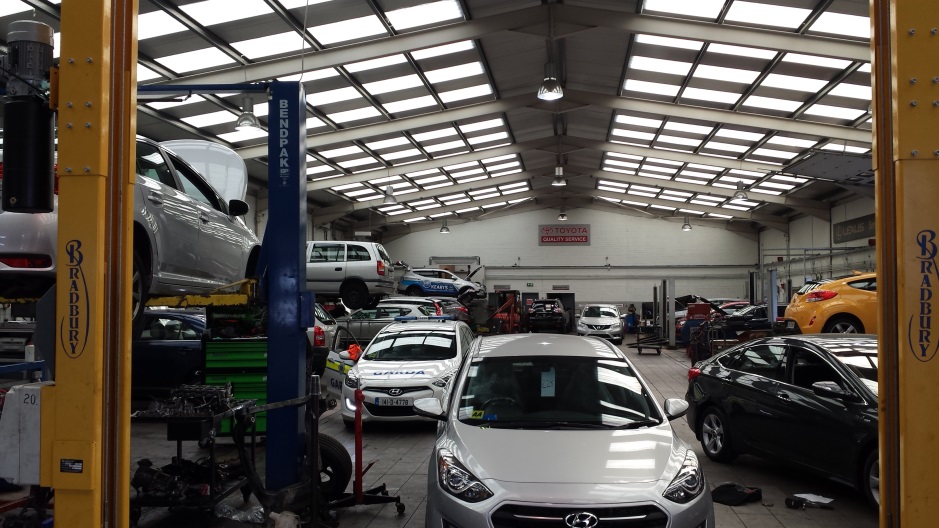 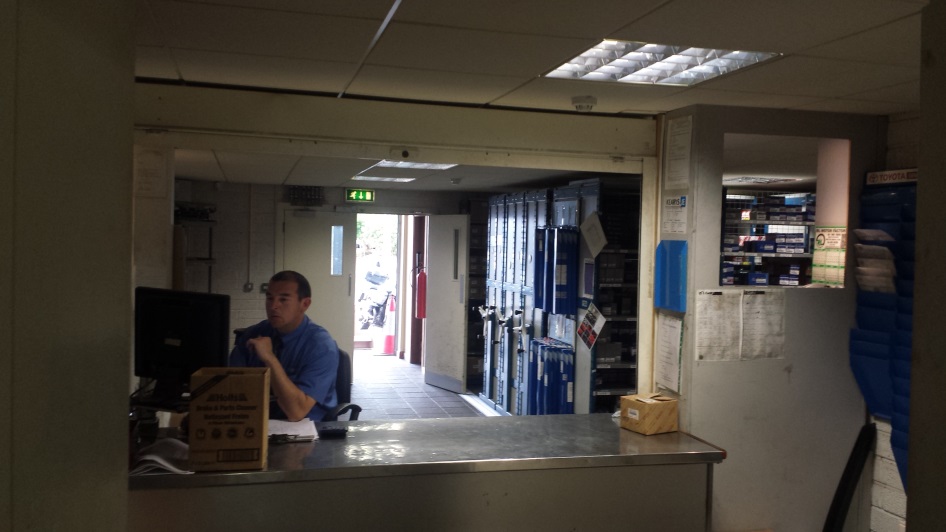 Le showroom
L’atelier
Culture d’entreprise
L’intérêt du client avant le profit 
« Il y a toujours quelque chose à faire »
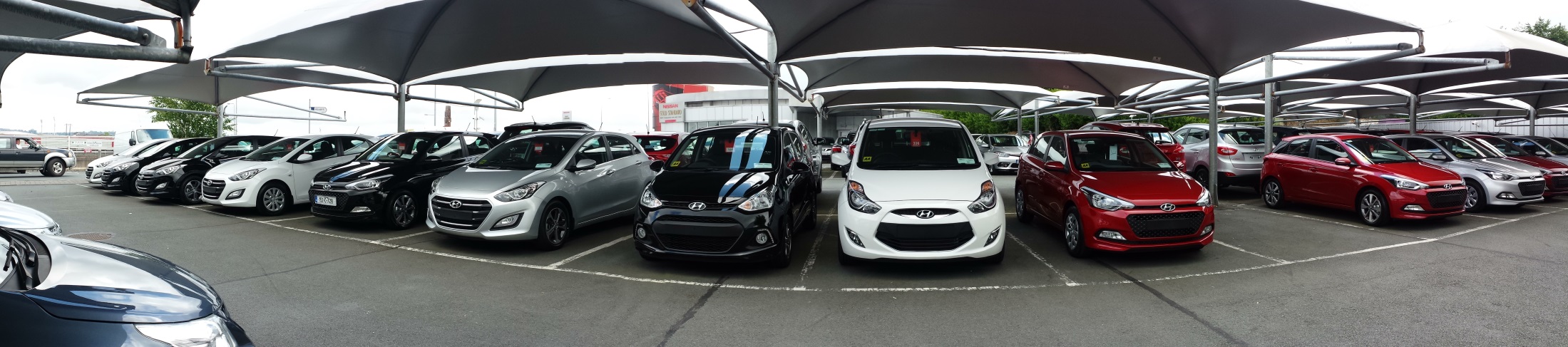 Insertion dans l’entreprise
Facilité grâce à virginie
Très bon suivi du directeur SAV
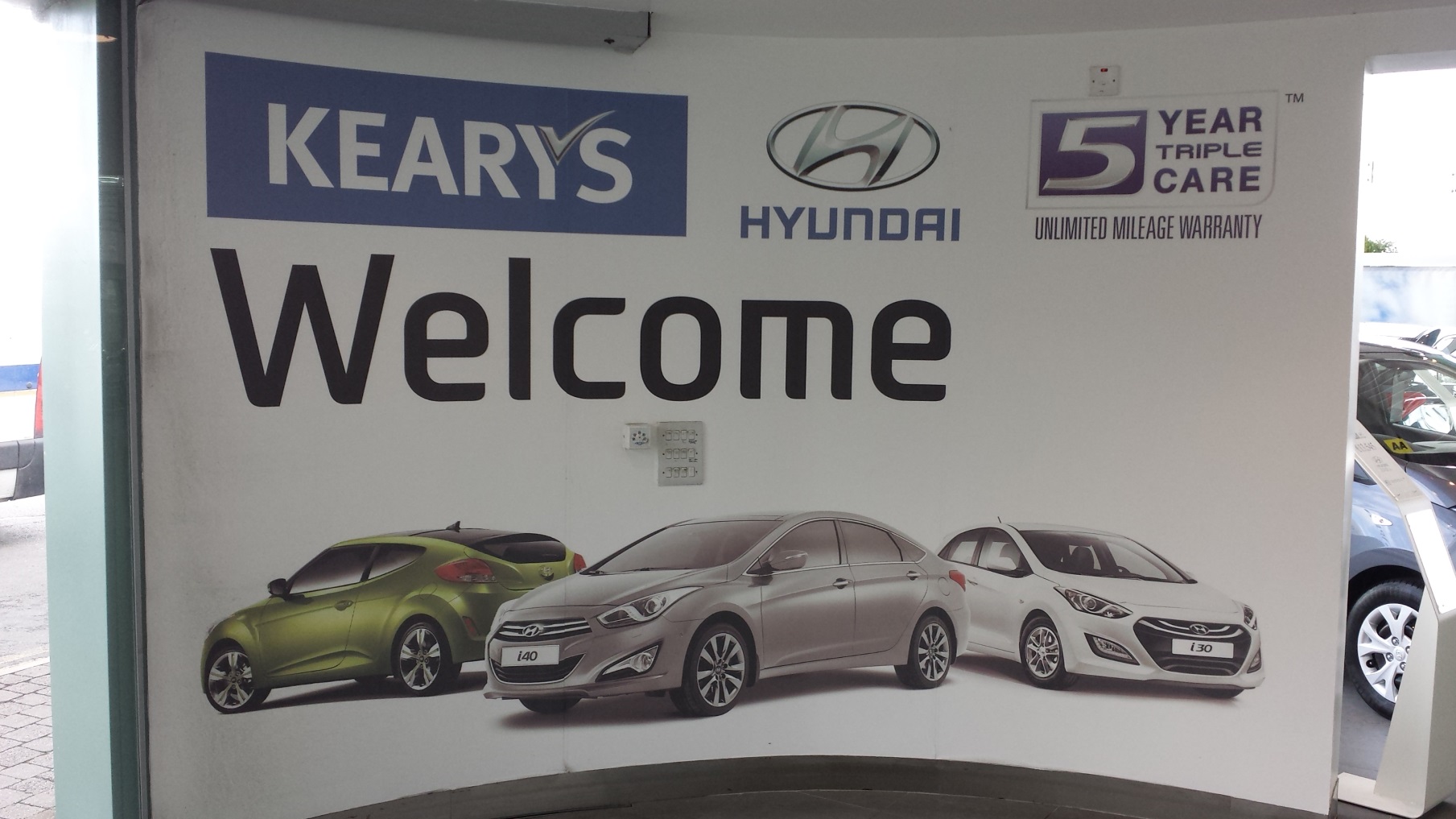 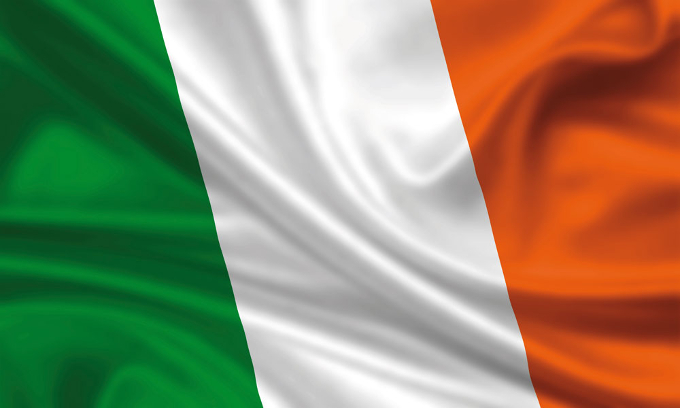 Bilan
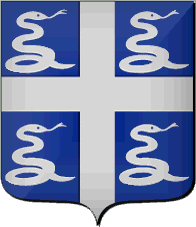 Apport d’une plus-value sur le CV
Le TOEIC
Découverte d’une nouvelle culture 
Enrichissement sur le plan personnel et humain
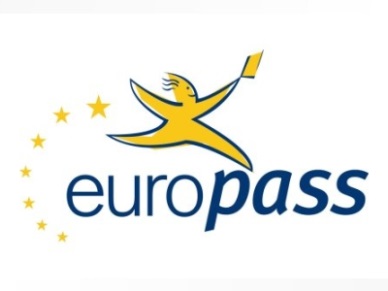 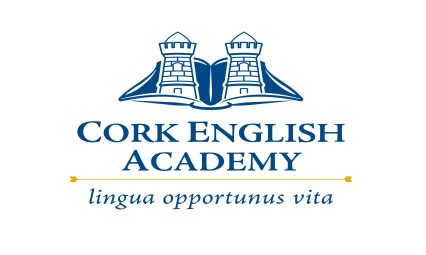 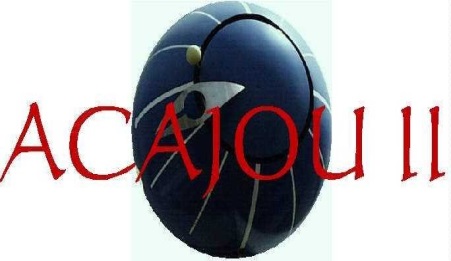 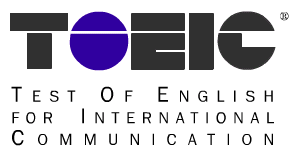 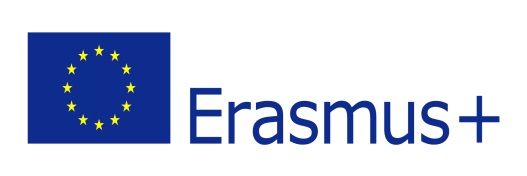